4 ноября-День народного единства
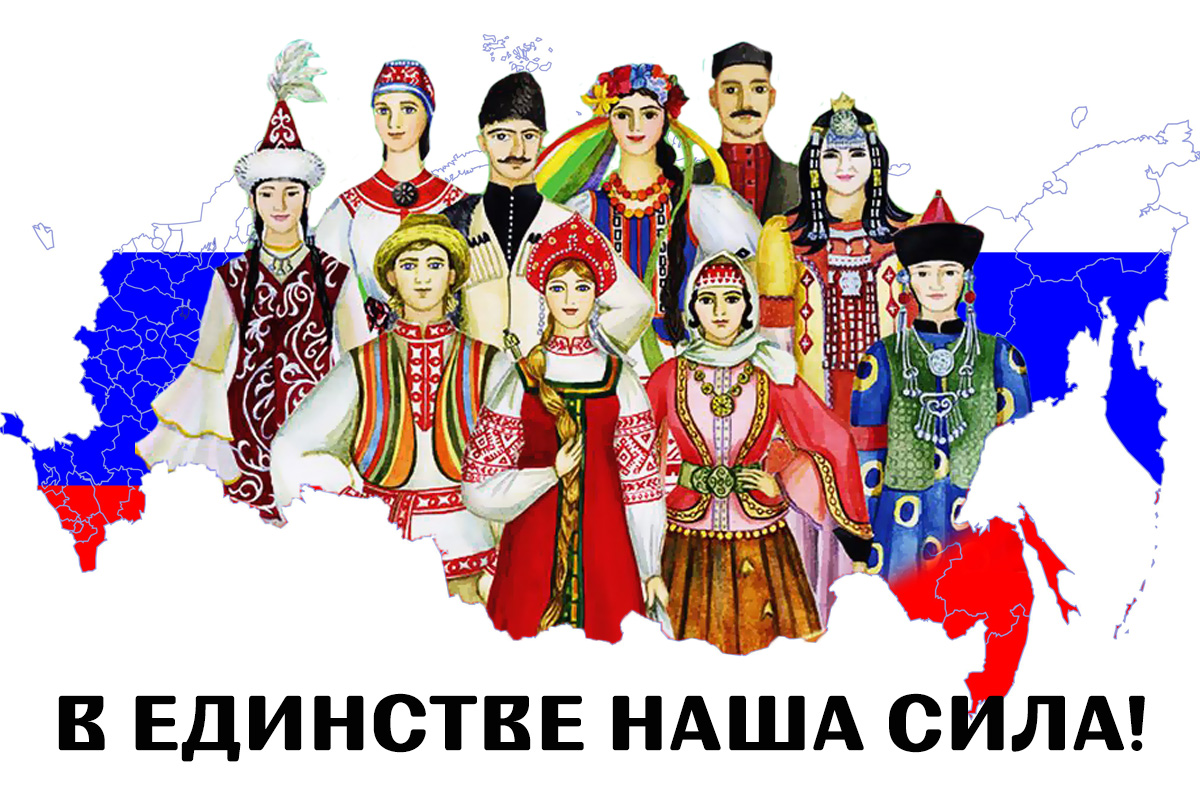 Есть на Земле гигантский дом под крышей голубой,Живут там солнце, дождь и снег, лес и речной прибой.Живут в нём звери и кусты, задорный звон ручья,Живем в том доме светлом мы и все наши друзья…Что это?
Родина  – слово большое, большое!Пусть не бывает на свете чудес,Если сказать это слово с душою,Глубже морей оно, выше небес!В нем умещается ровно полмира:Мама и папа, соседи, друзья.Город родимый, родная квартира,Бабушка, садик, котенок … и я.Зайчик солнечный в ладошке,Куст сирени за окошкомИ на щечке родинка –Это тоже Родина.
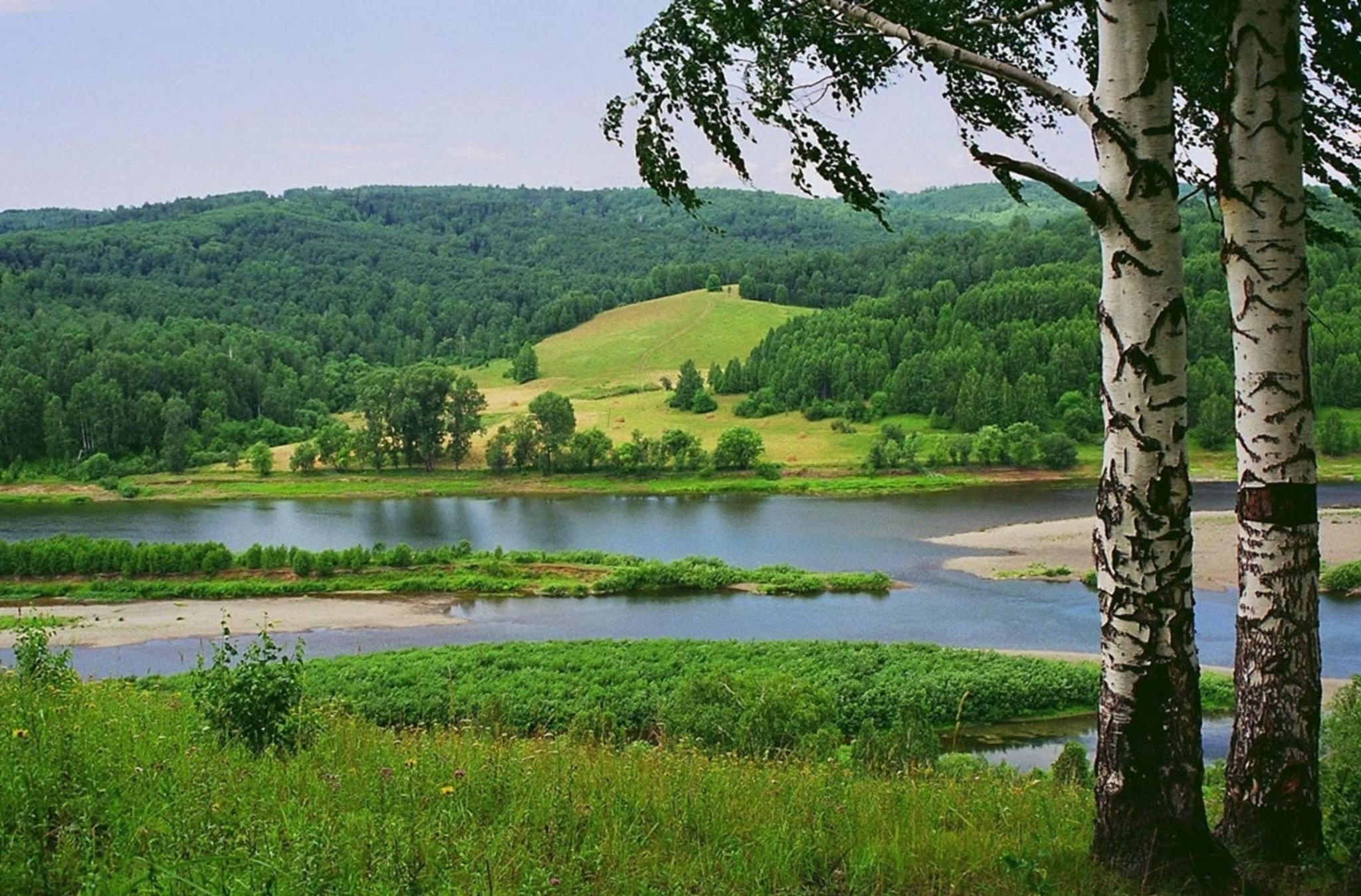 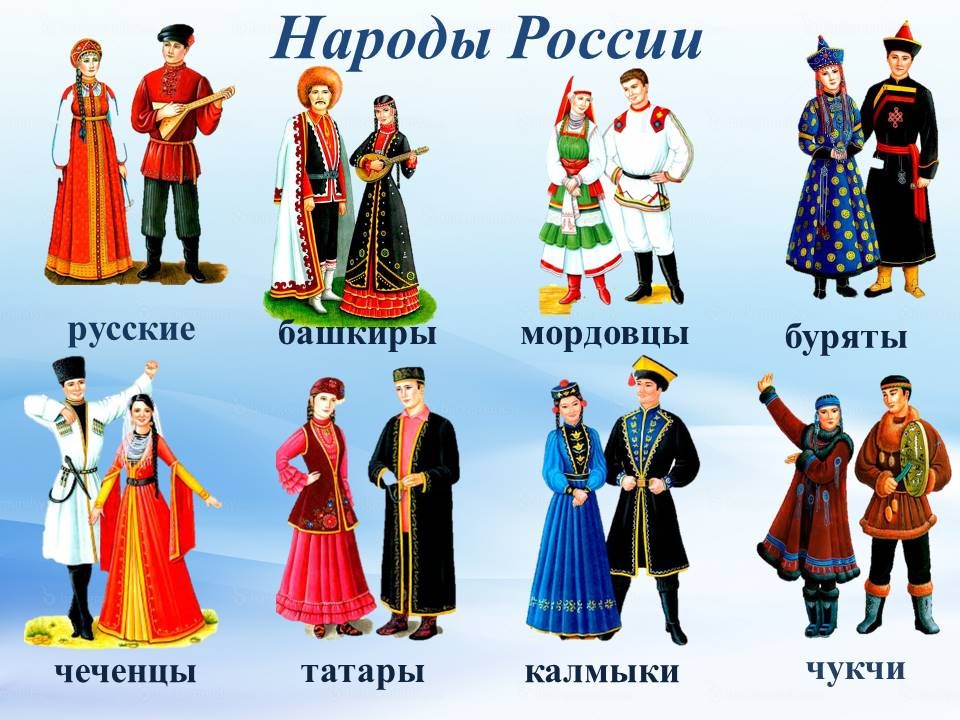 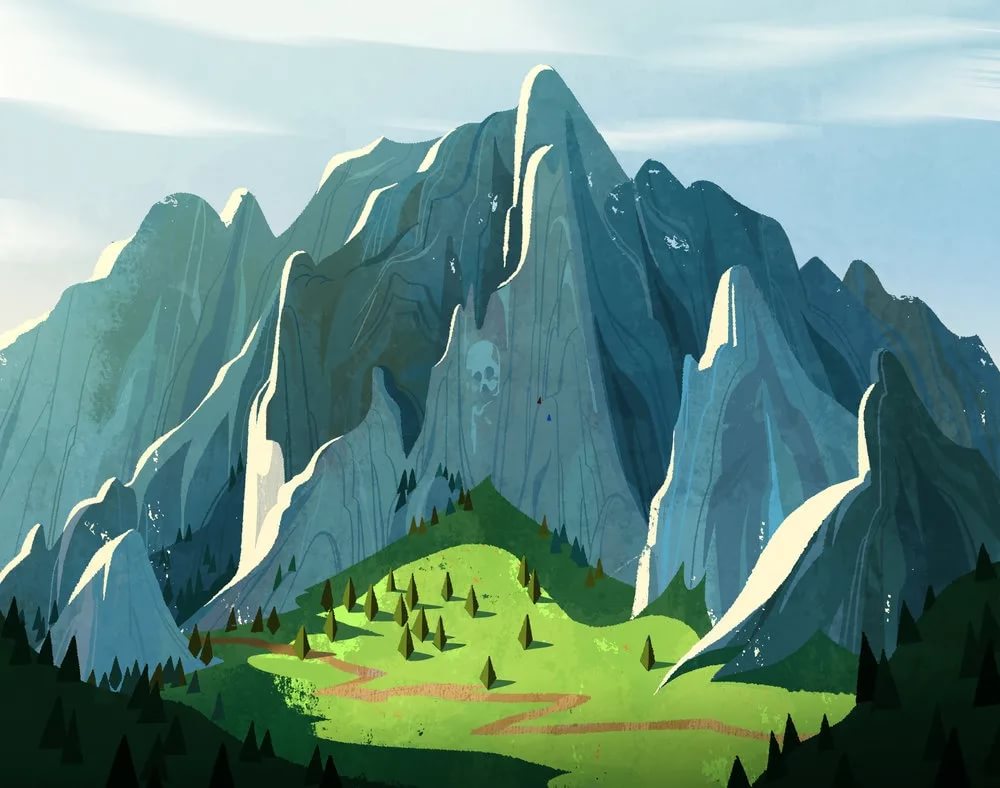 ФизминуткаВ нашей стране горы высокие, (руки вверх, на носочках)Реки глубокие (присели,Степи широкие (руки в стороны,Леса большие (руками описываем круг,А мы - ребята вот такие!
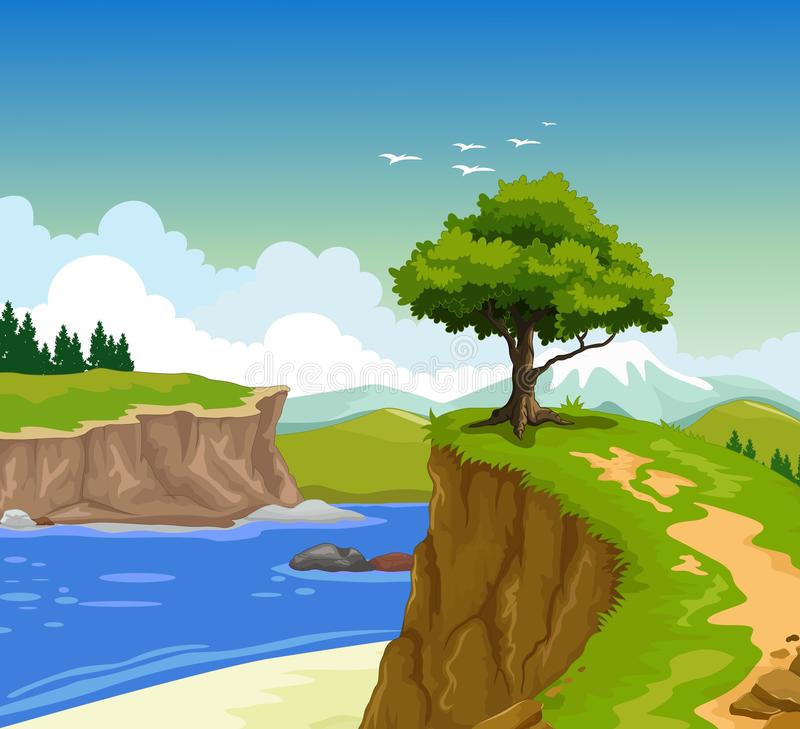 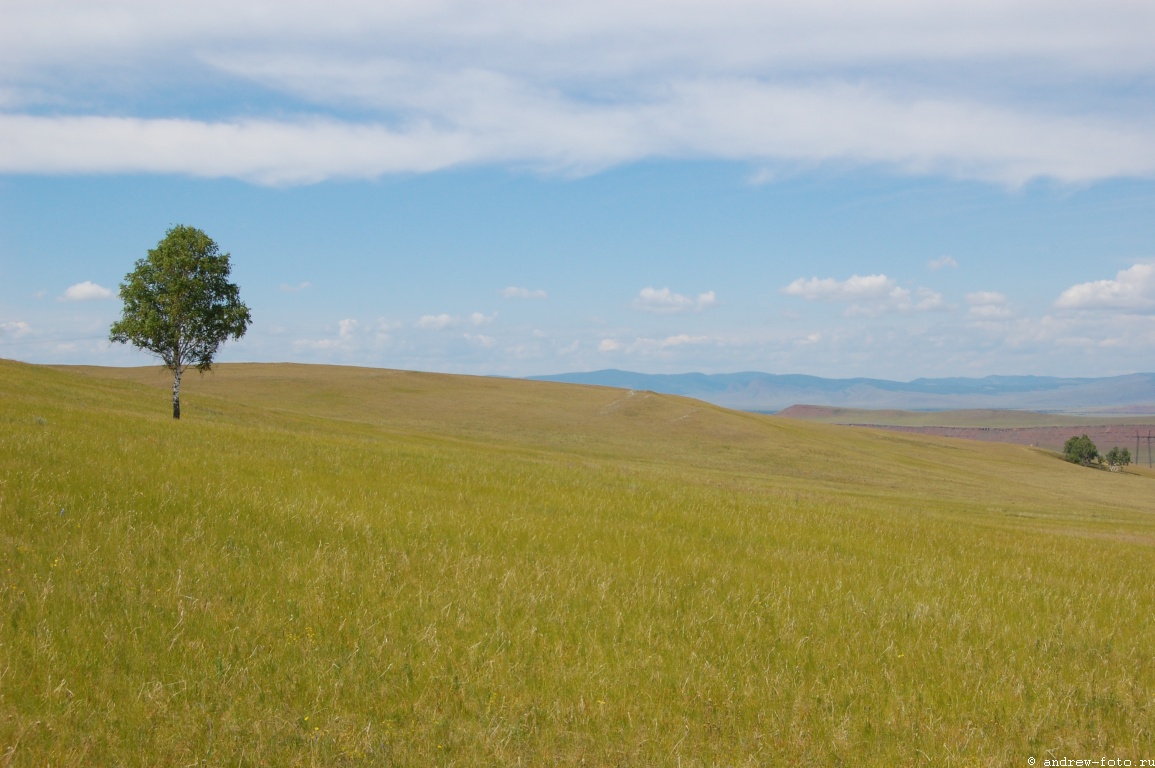 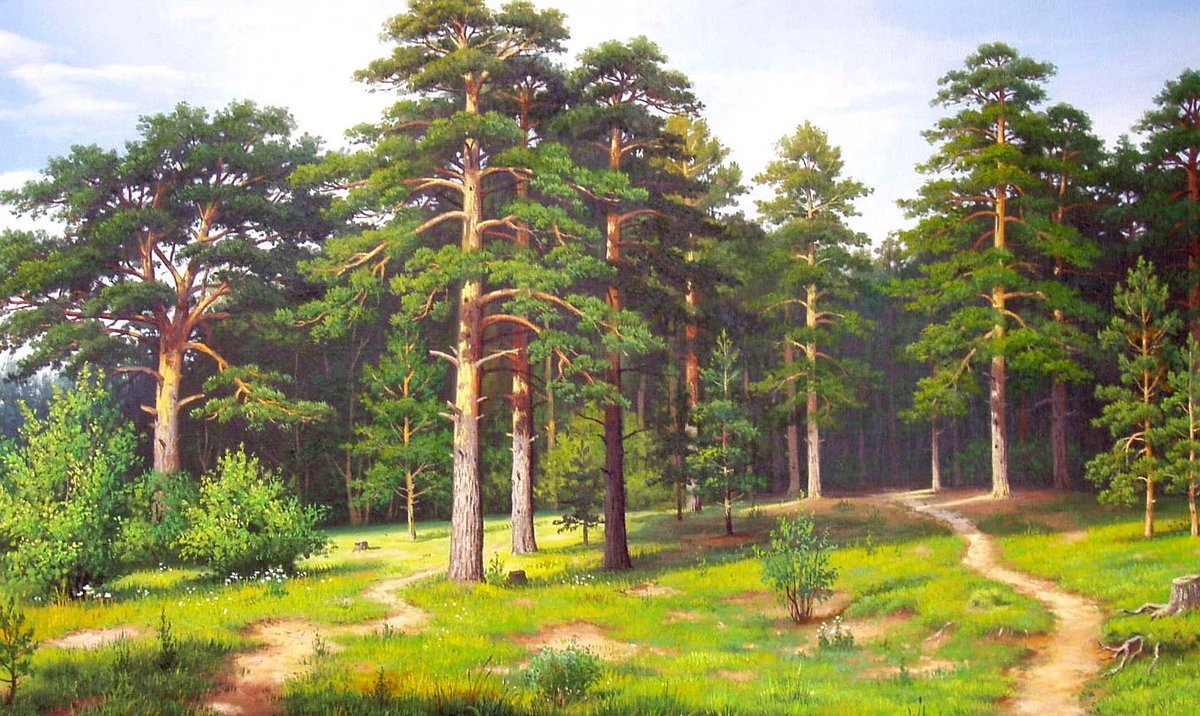 У праздника День народного единства очень древняя история. 
Всё началось 400 лет назад, в 17 веке. Тогда на Руси началось страшное время, которое называлось Смутой (все смешалось, ничего не понять). В стране не было царя, не соблюдались законы. Этим воспользовались поляки. Они напали на нашу страну. Захватили Москву и главную крепость столицы – Кремль.
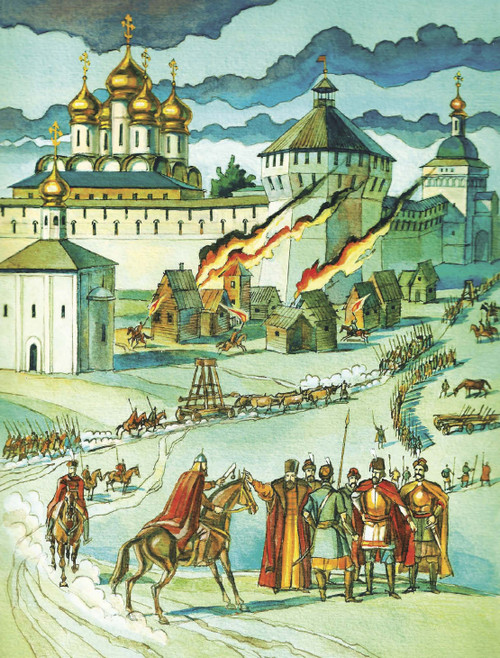 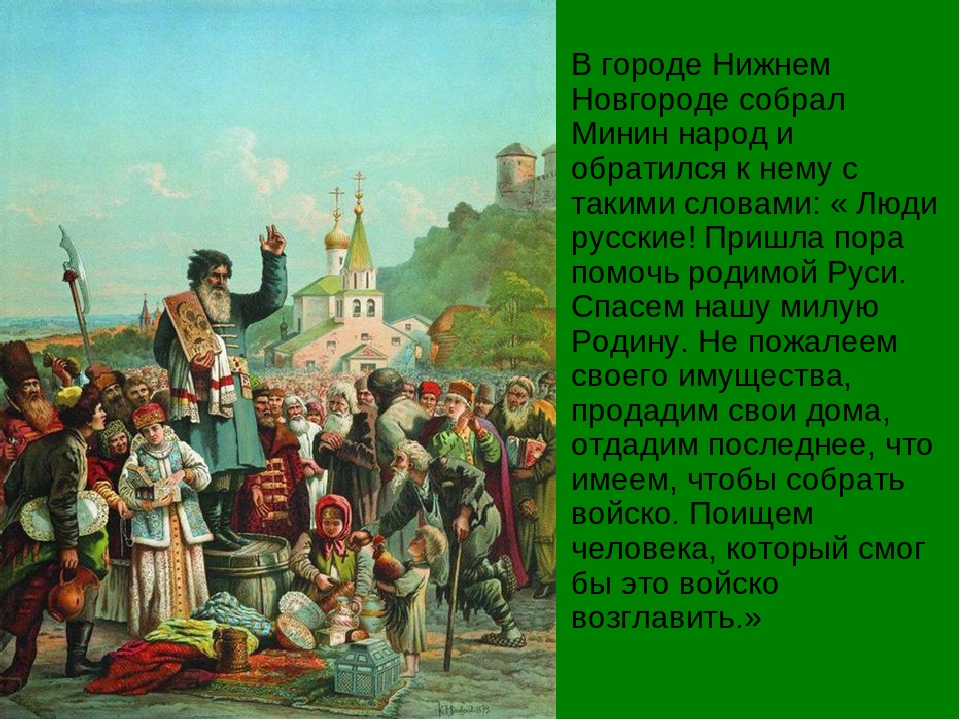 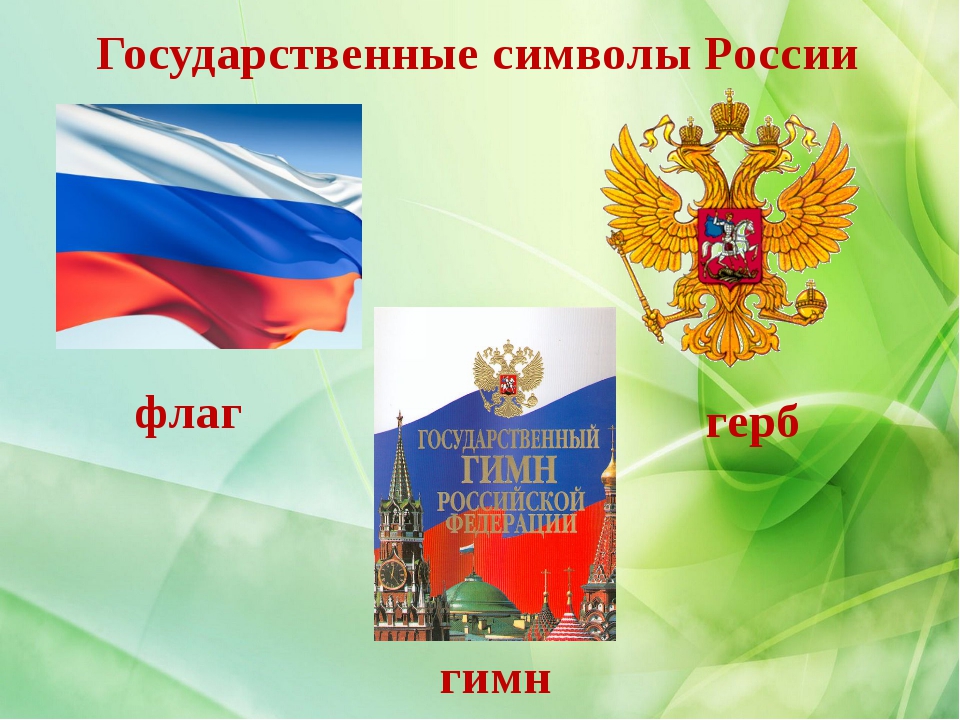 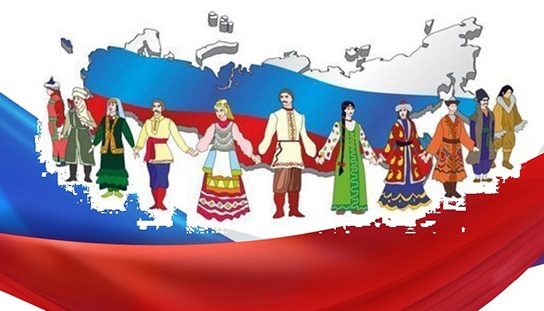